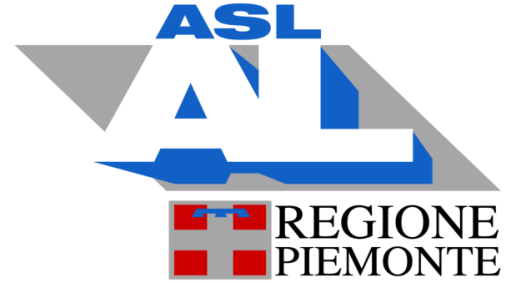 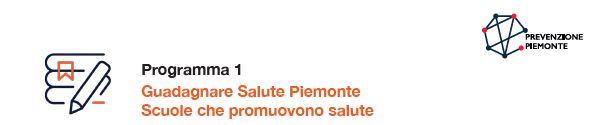 Storie di vaccini e vaccinazioni
Dr. Claudia Grillo
                                                                  Responsabile Ambulatorio vaccinazioni Ovada
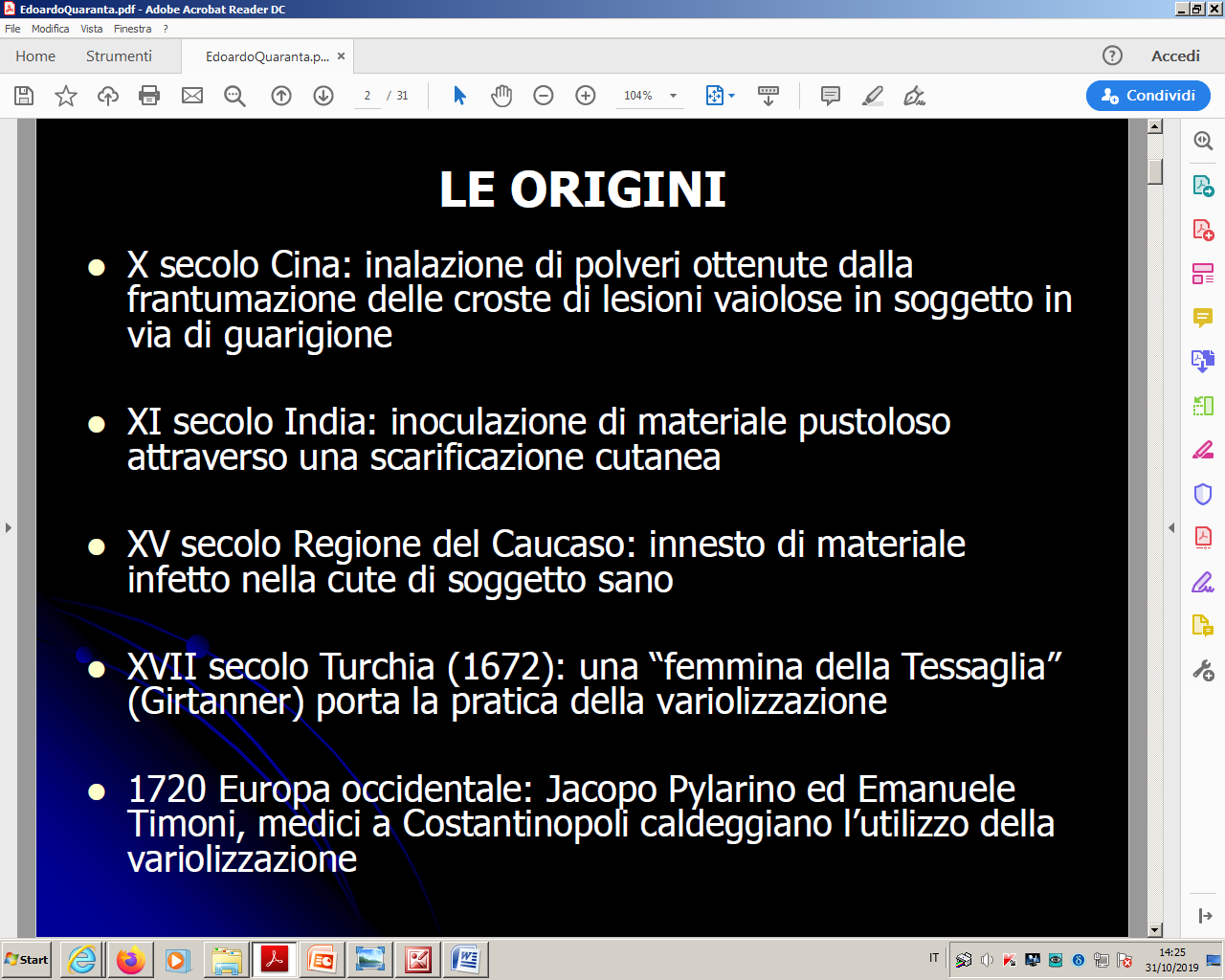 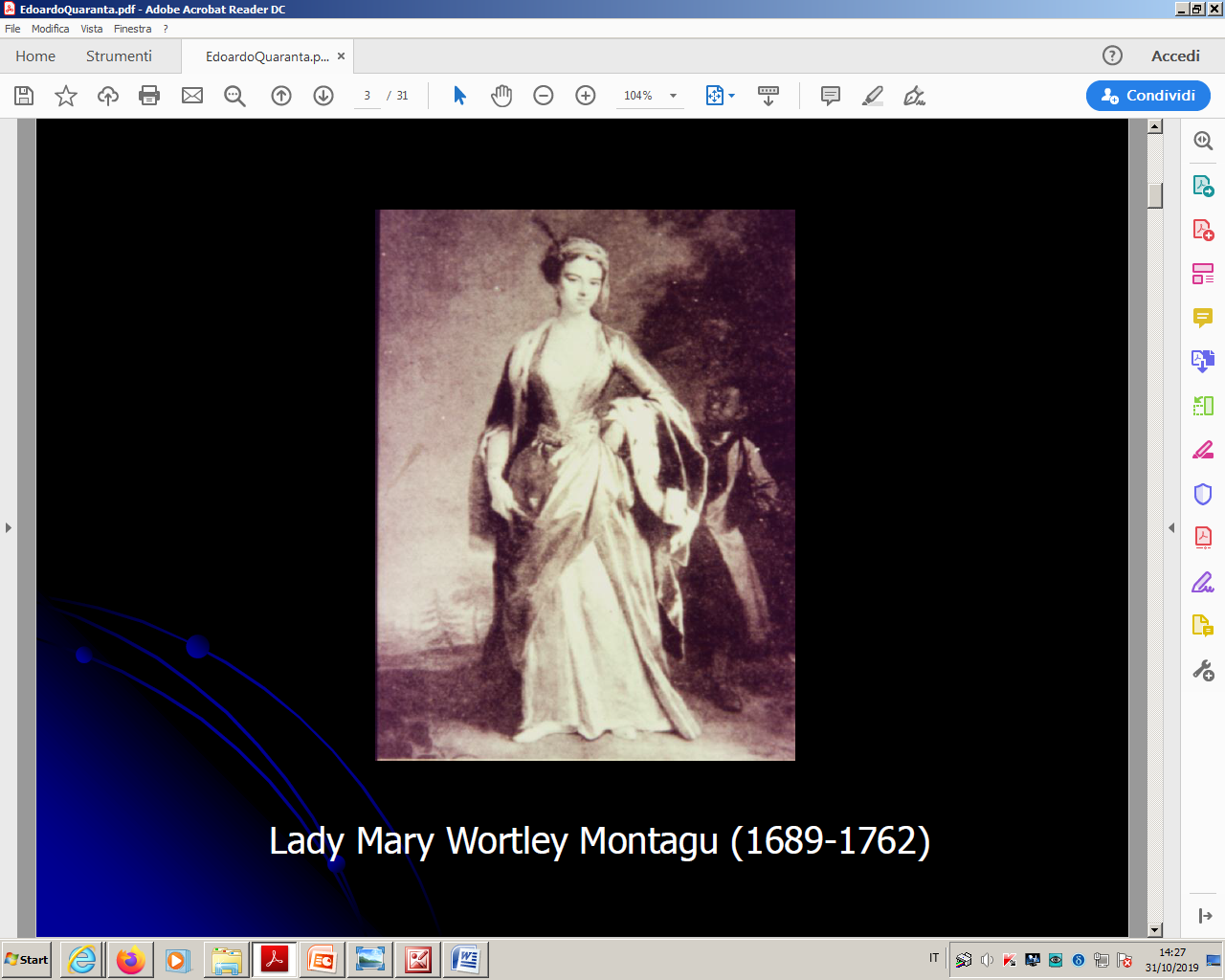 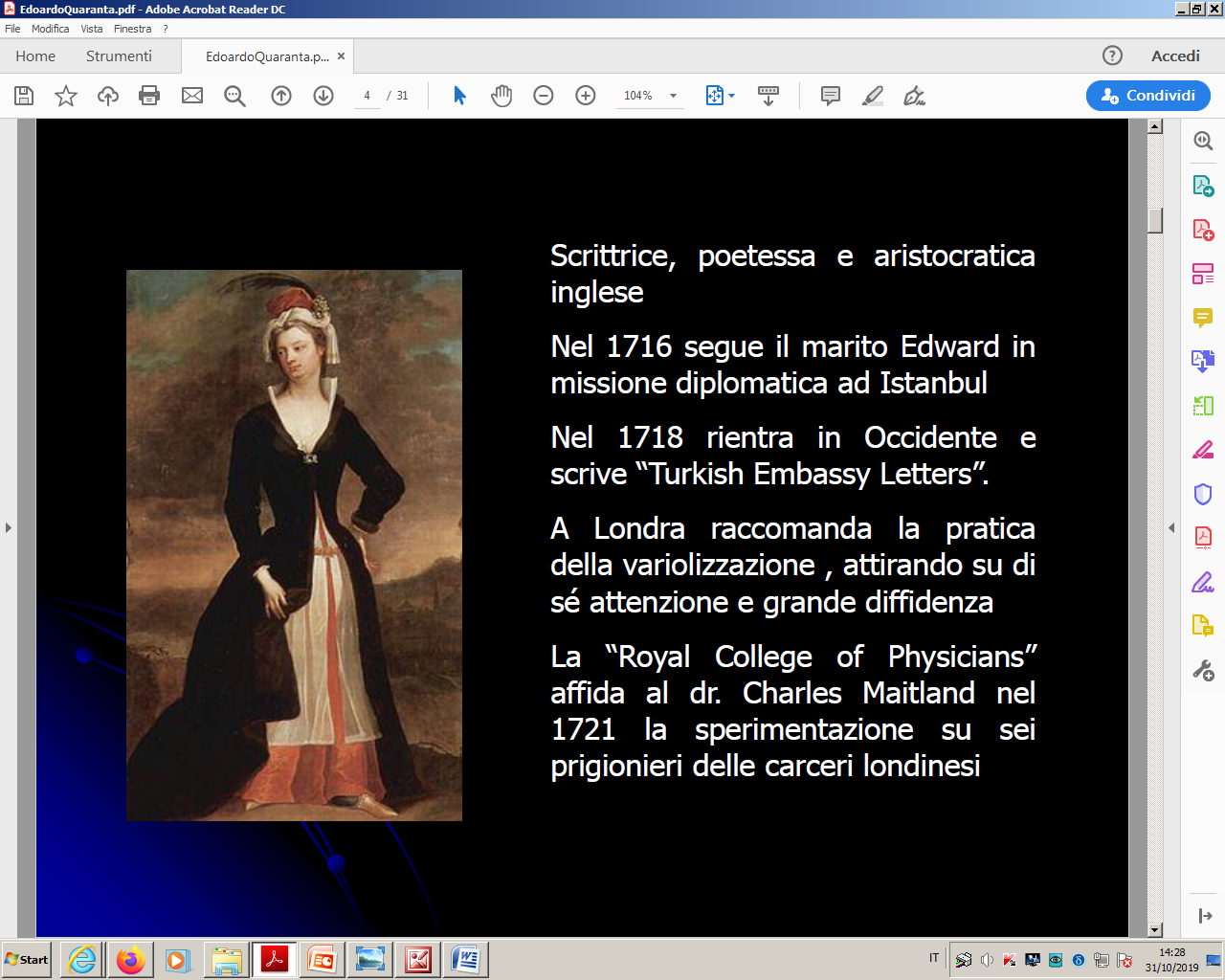 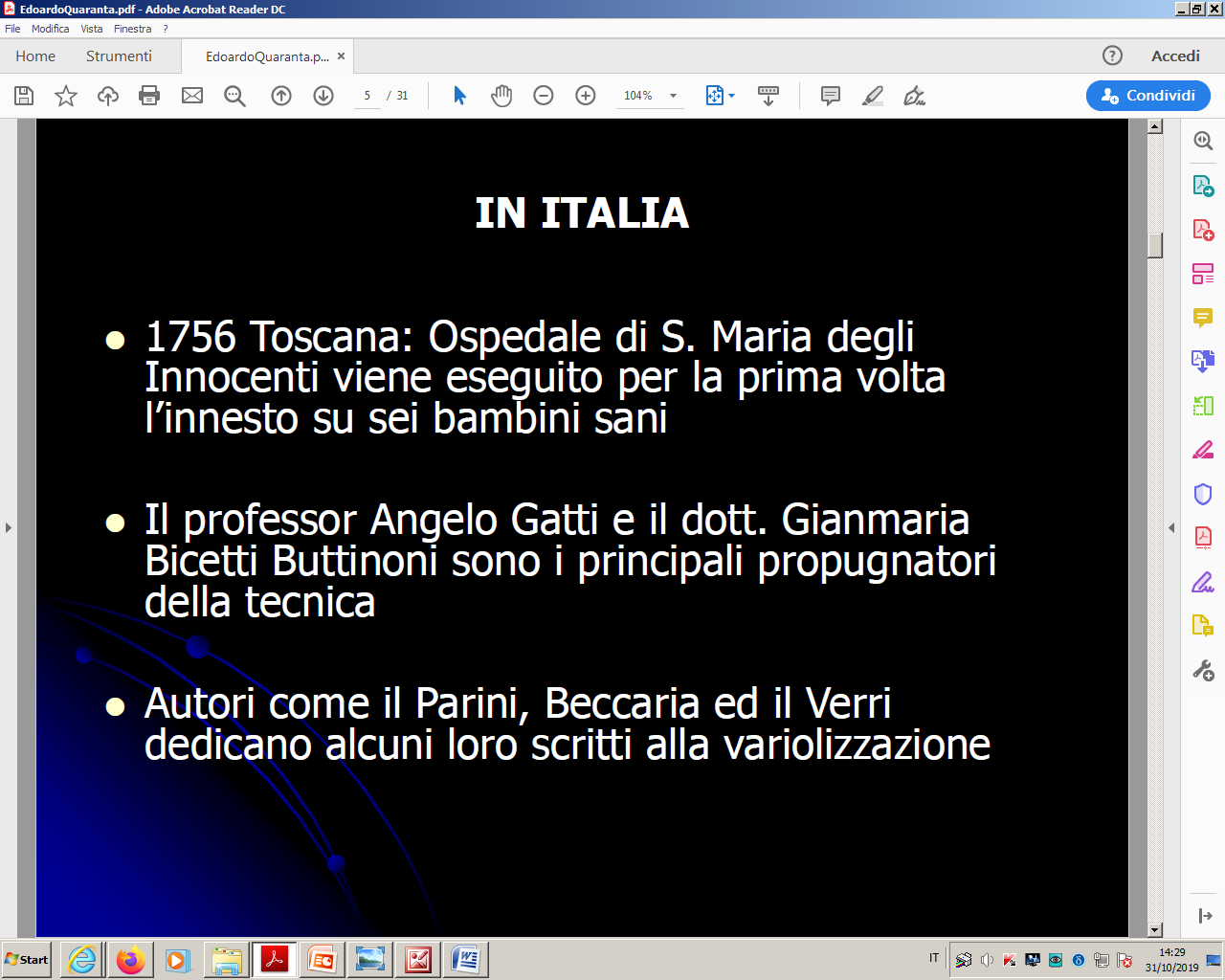 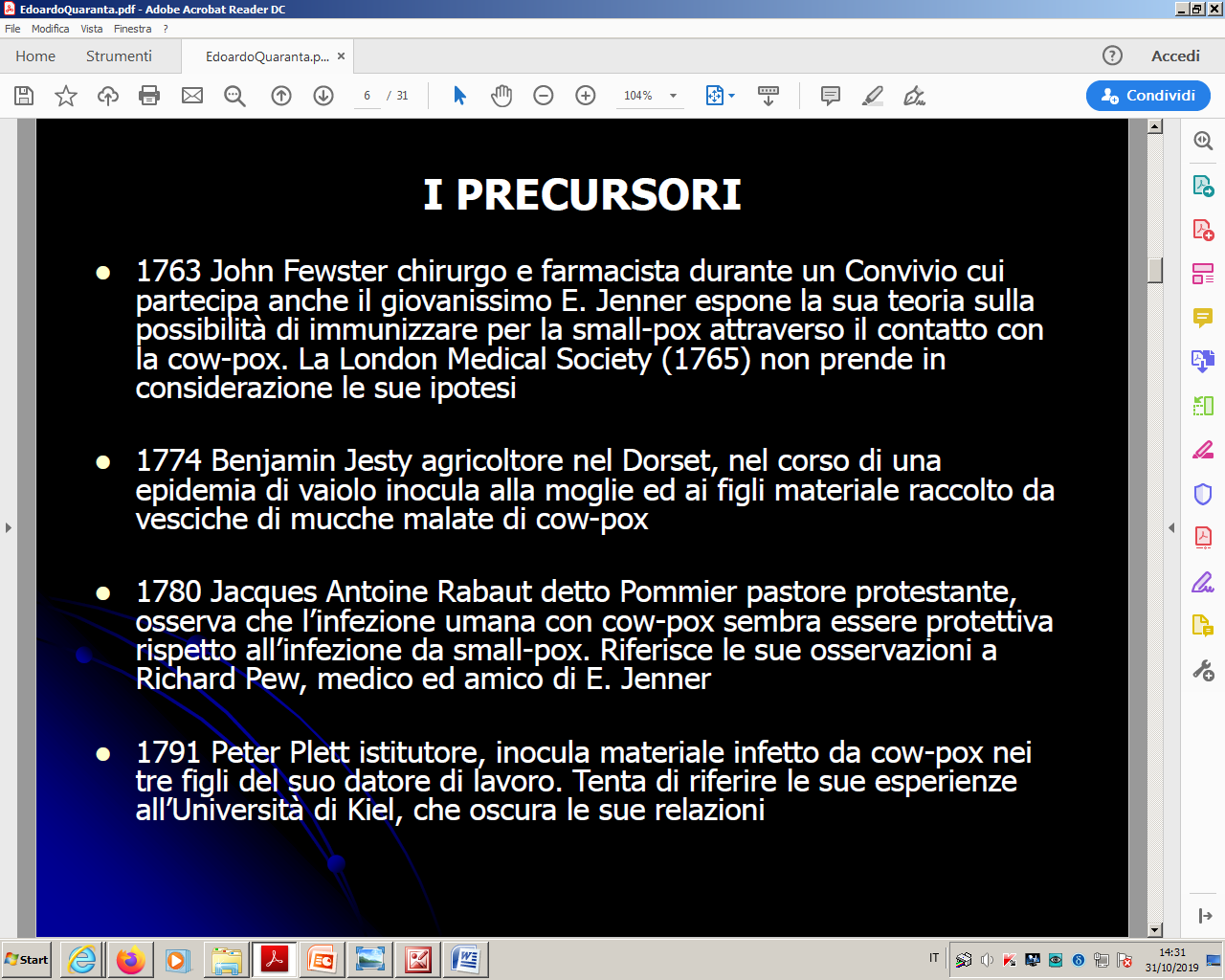 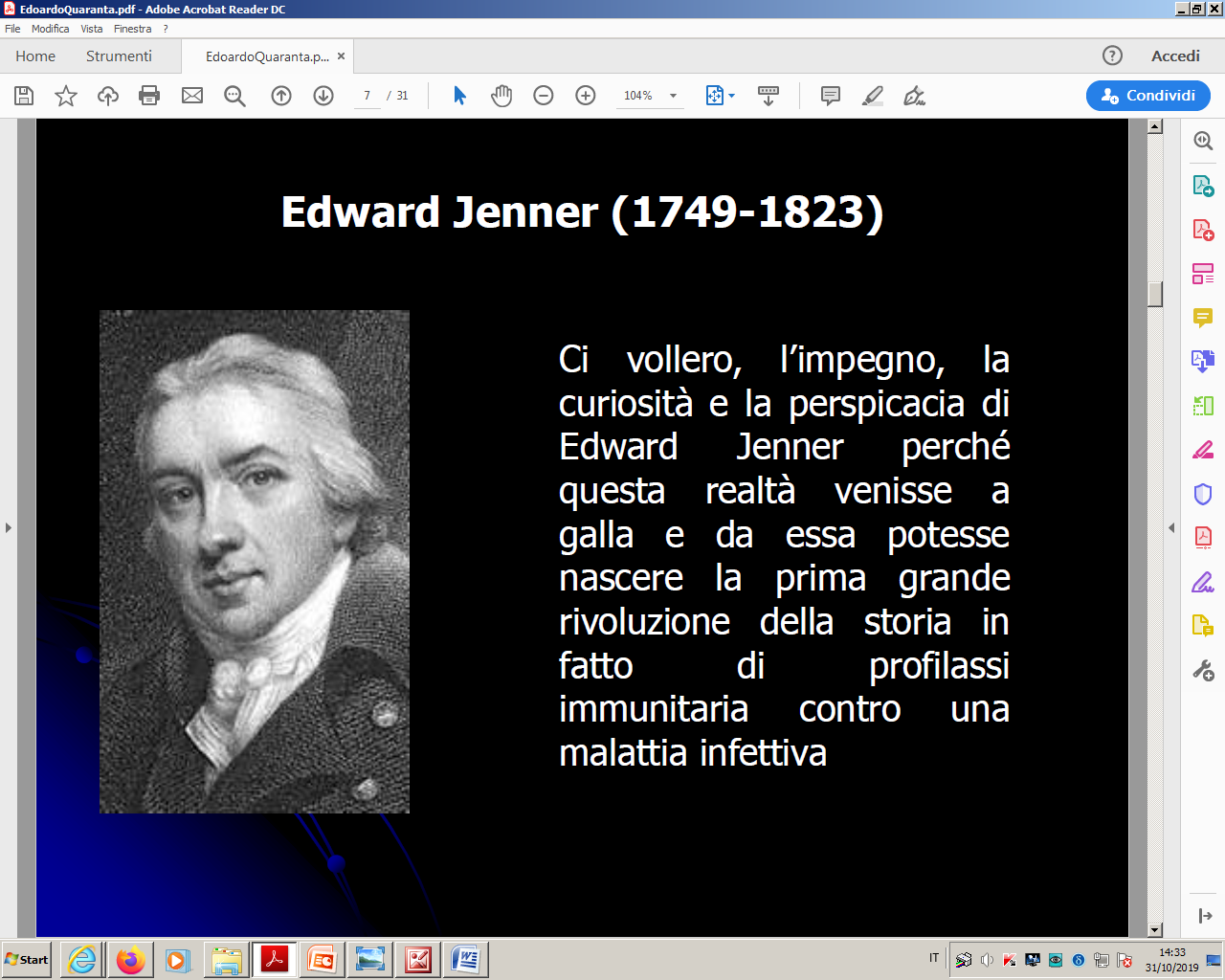 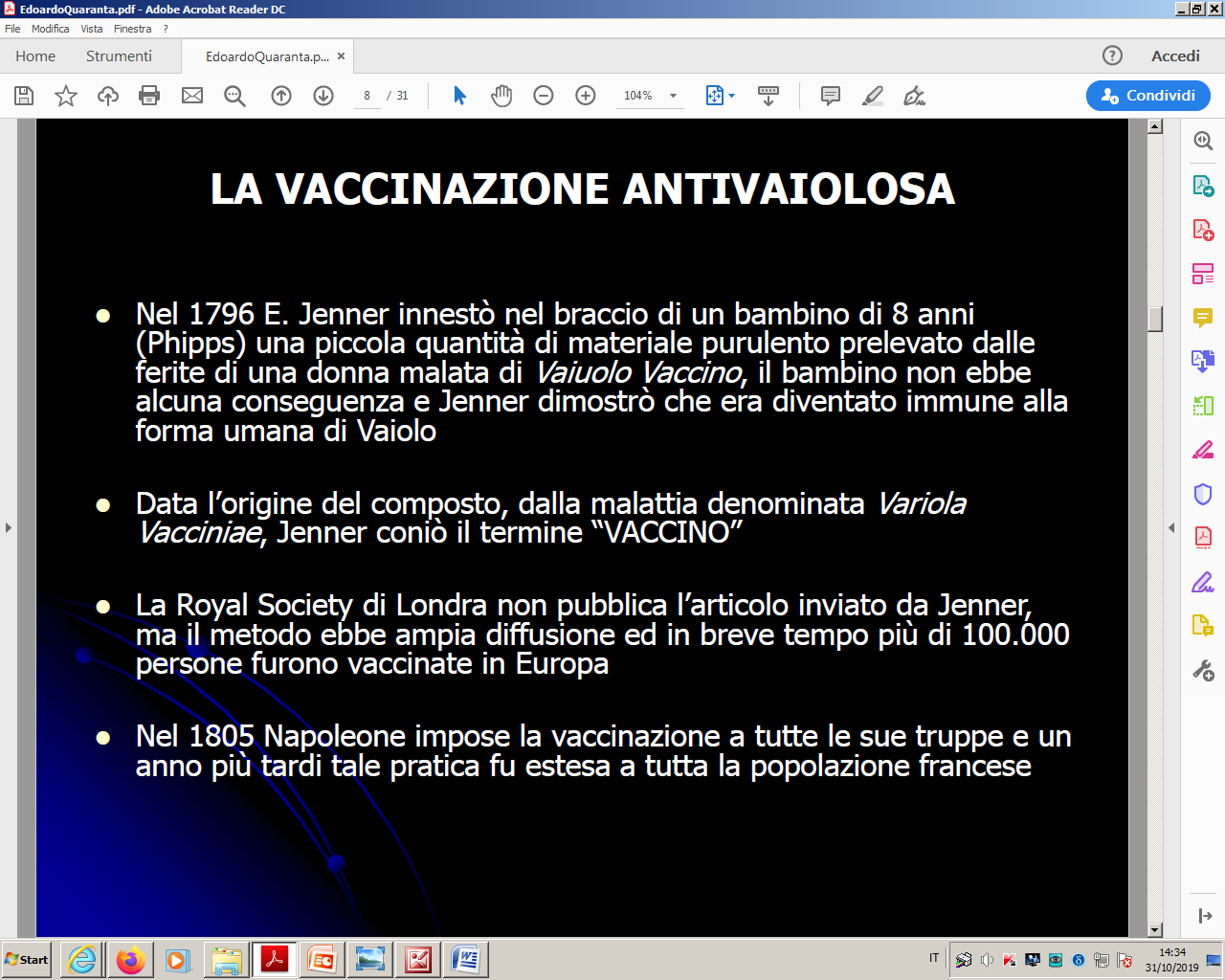 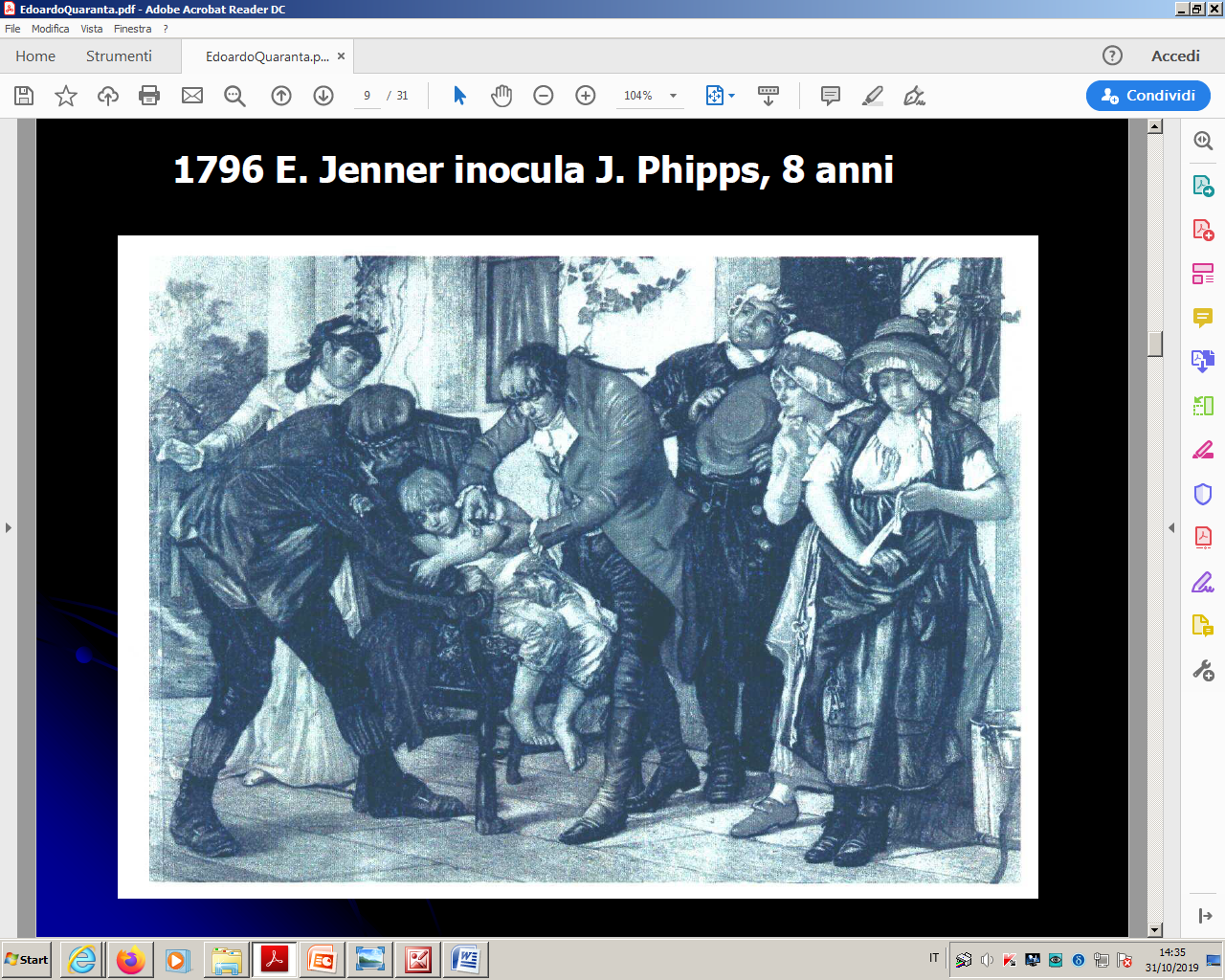 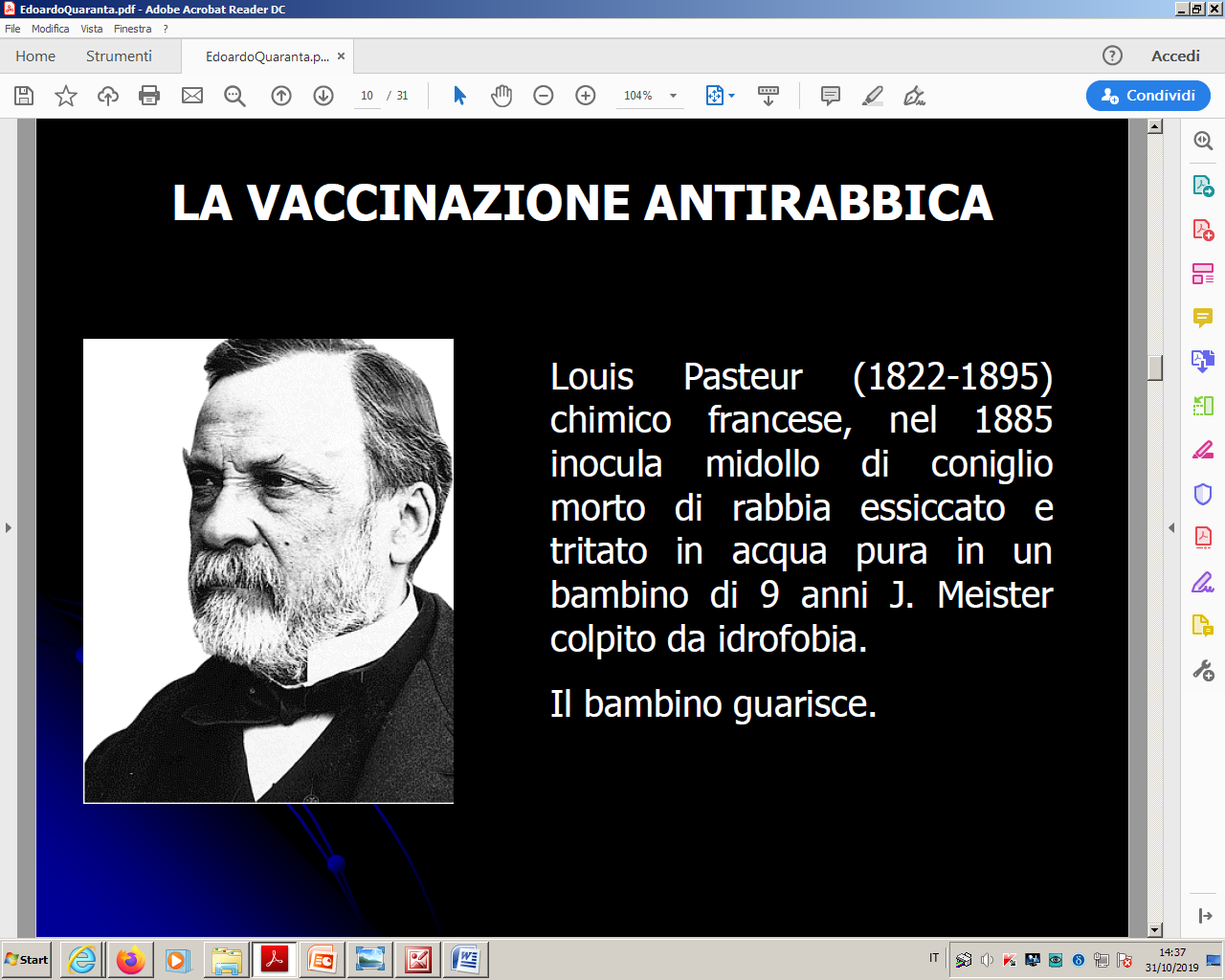 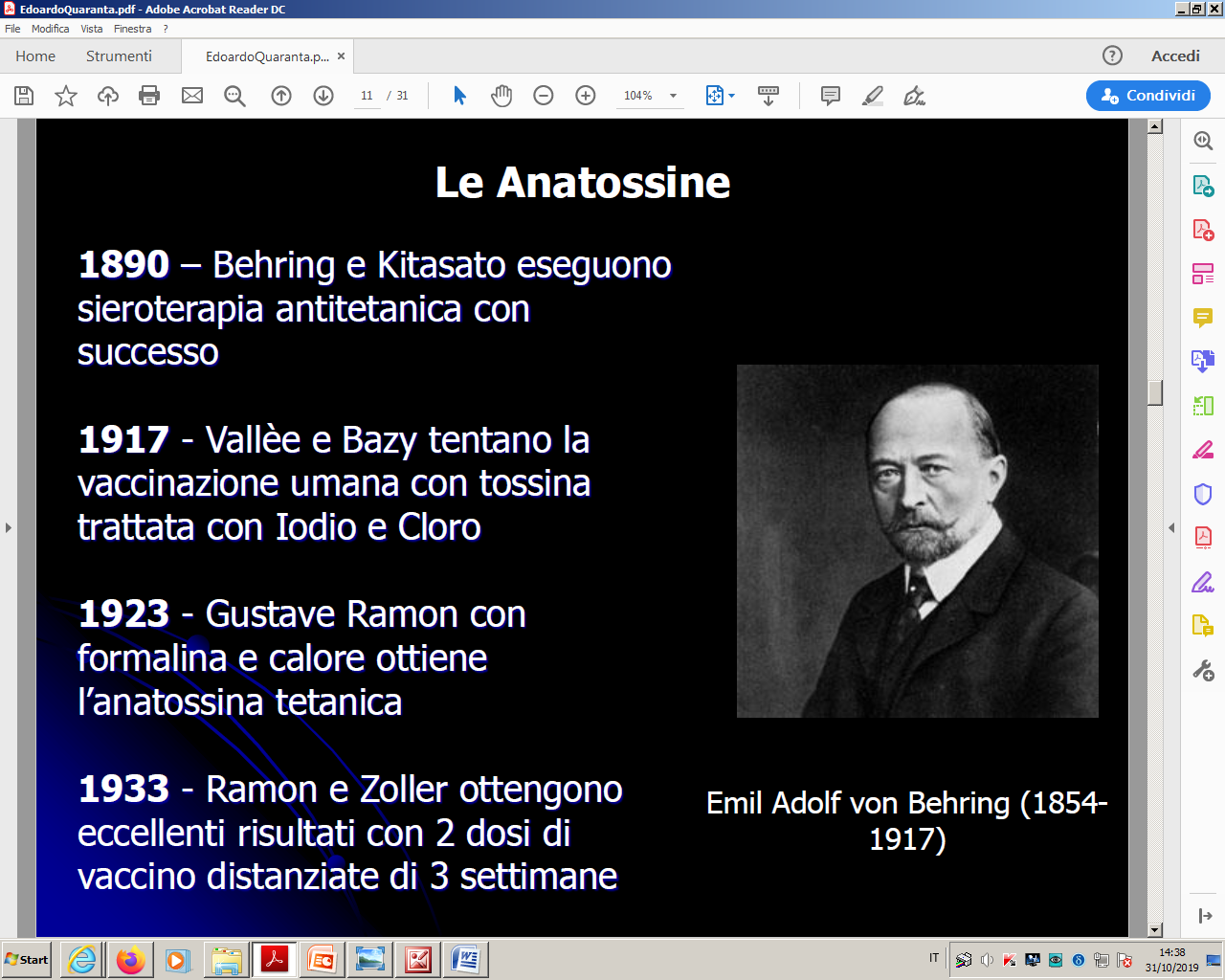 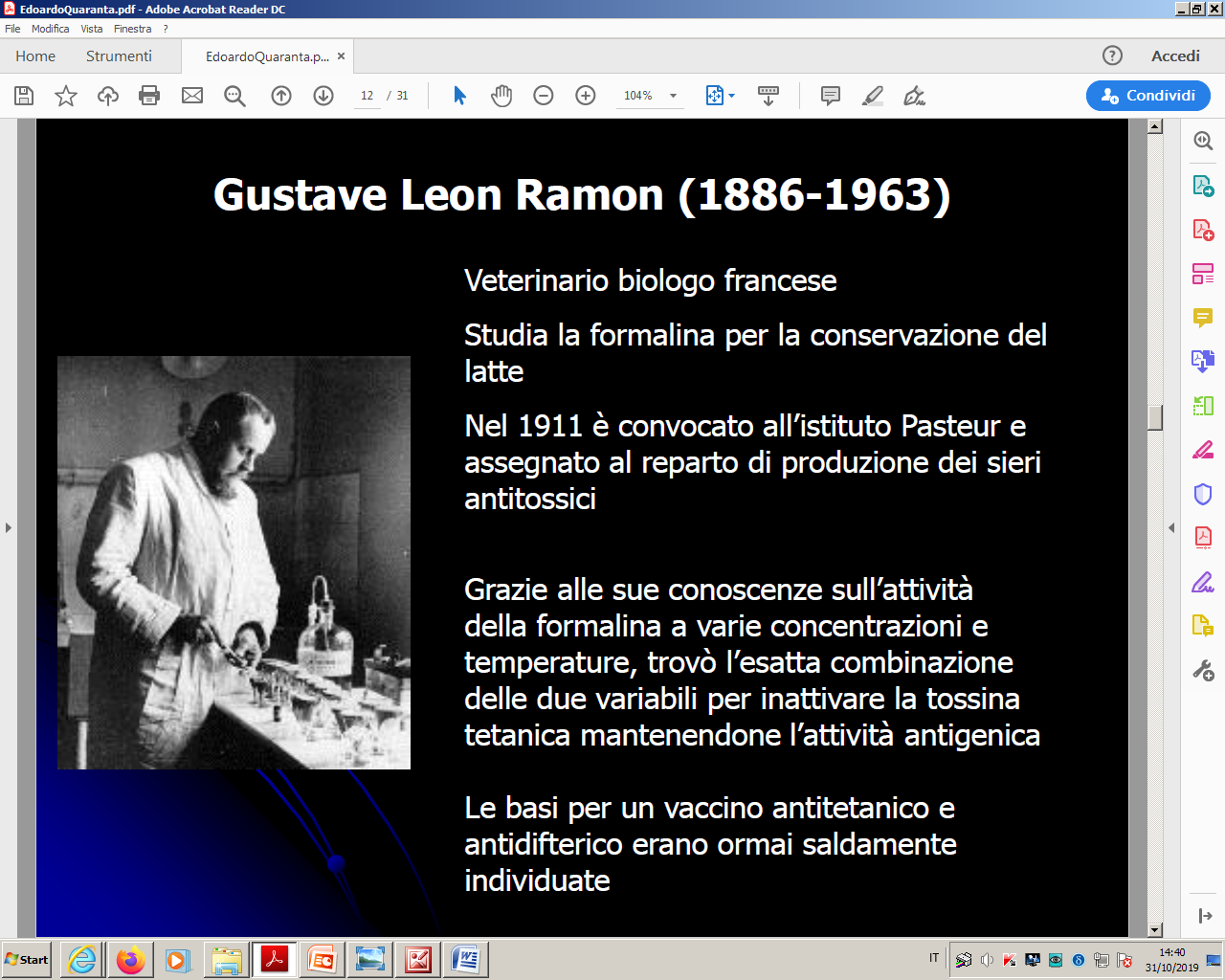 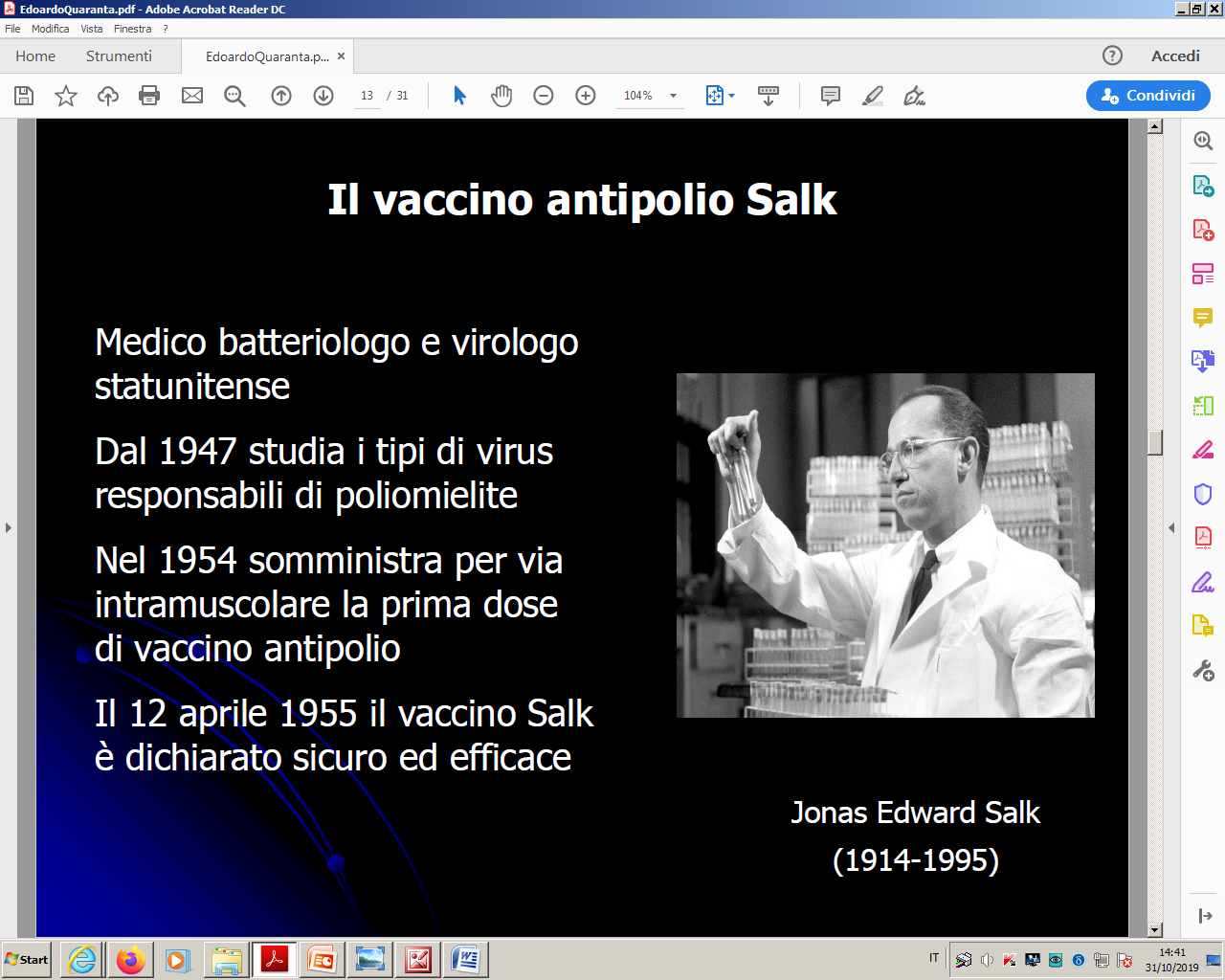 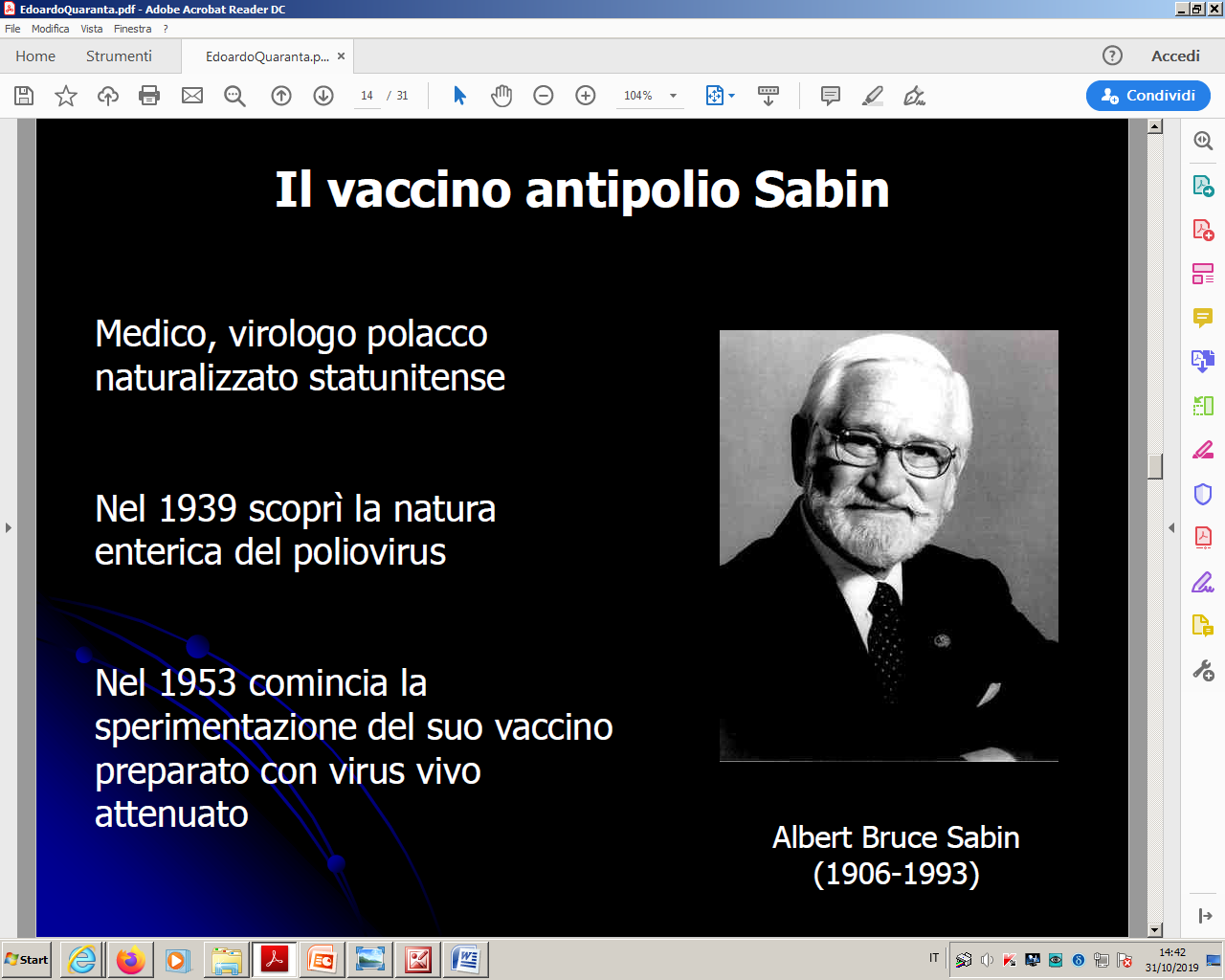 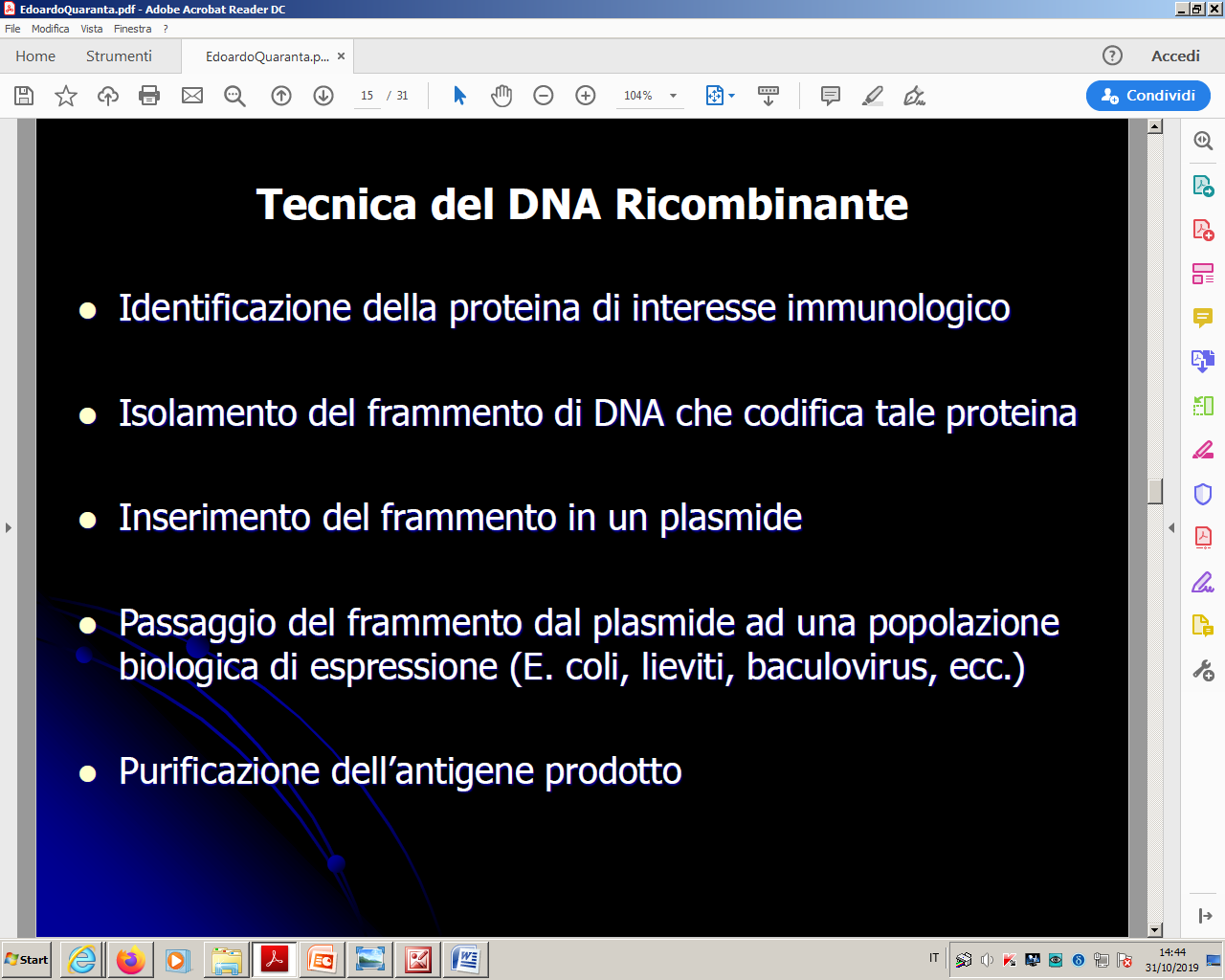 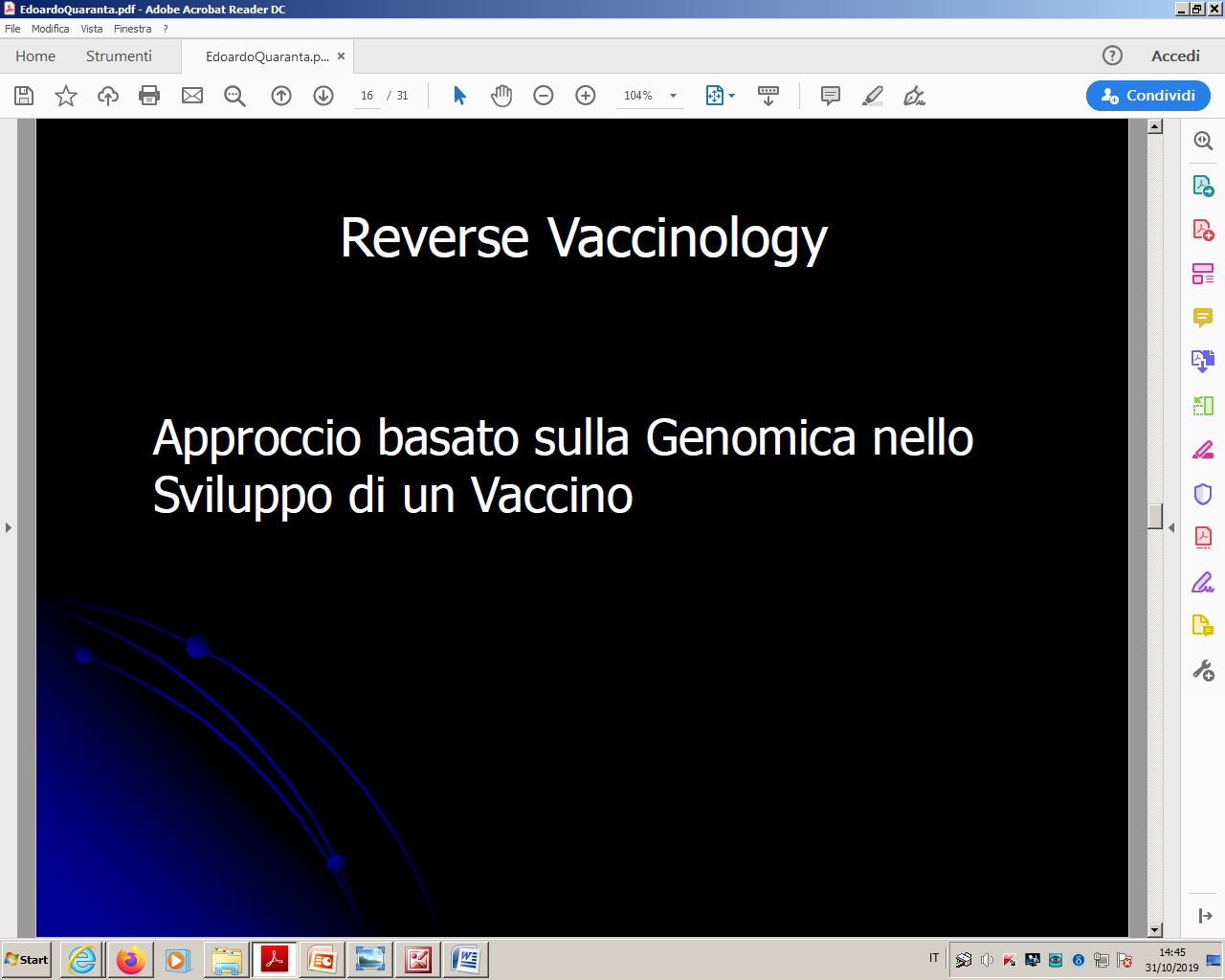 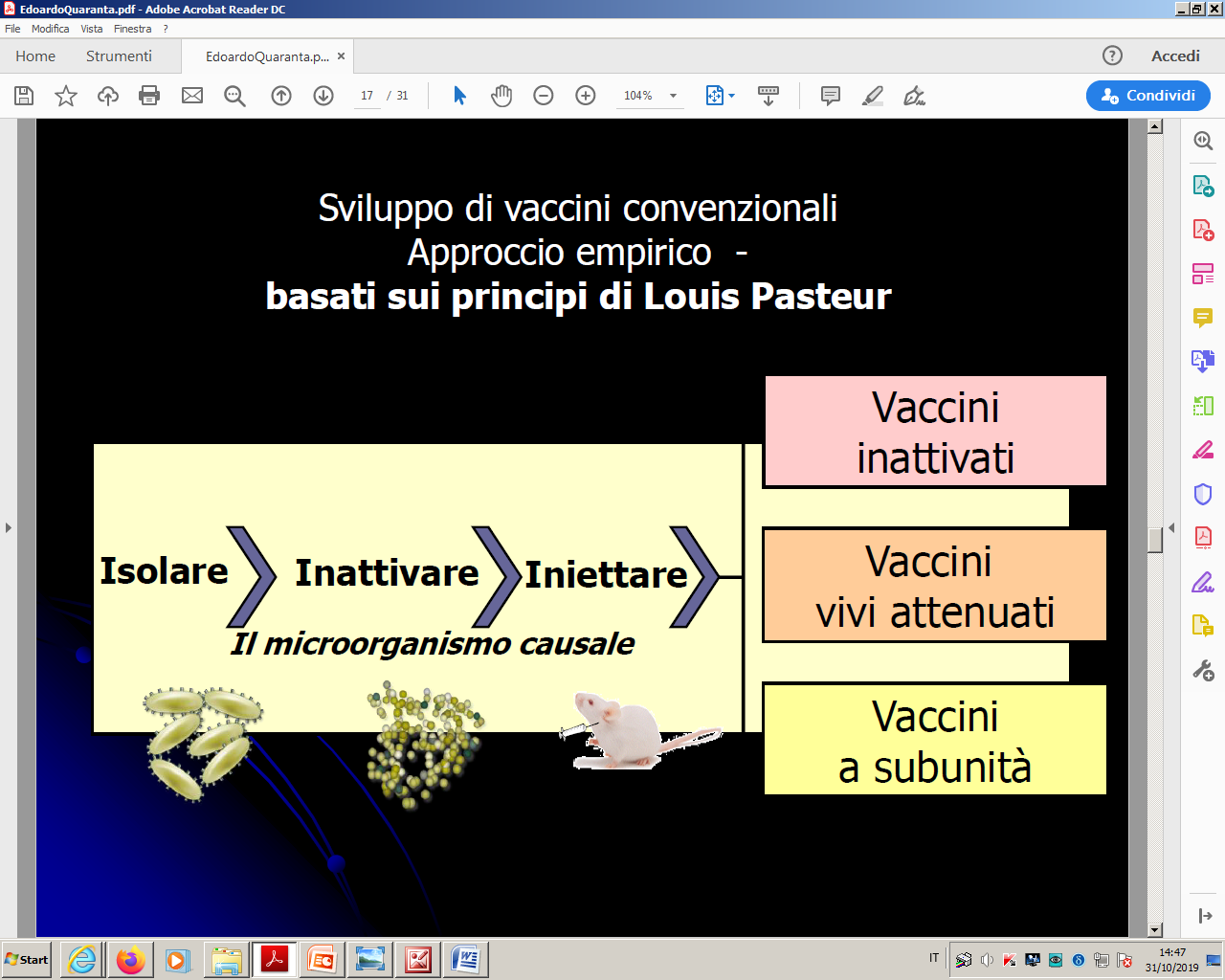 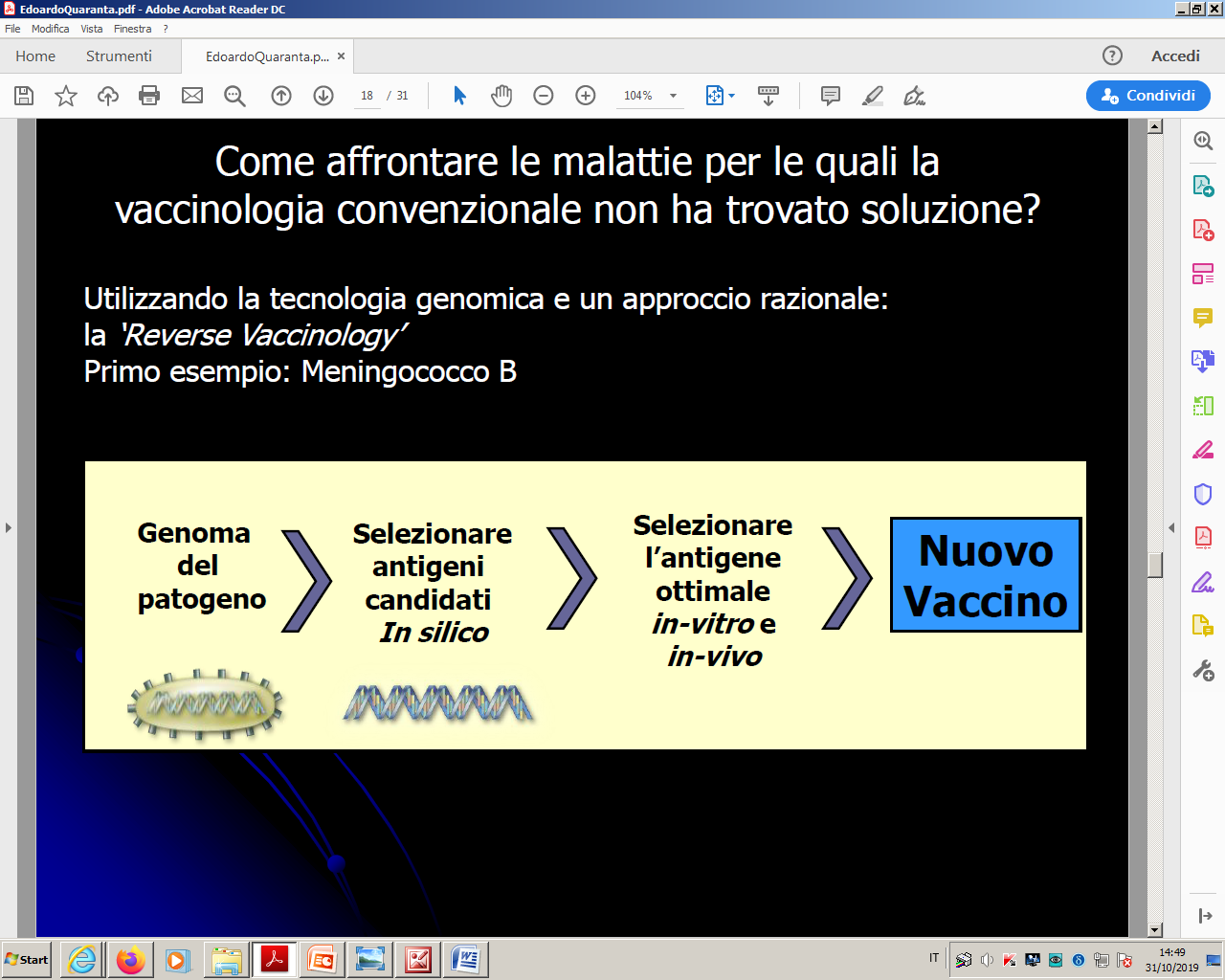 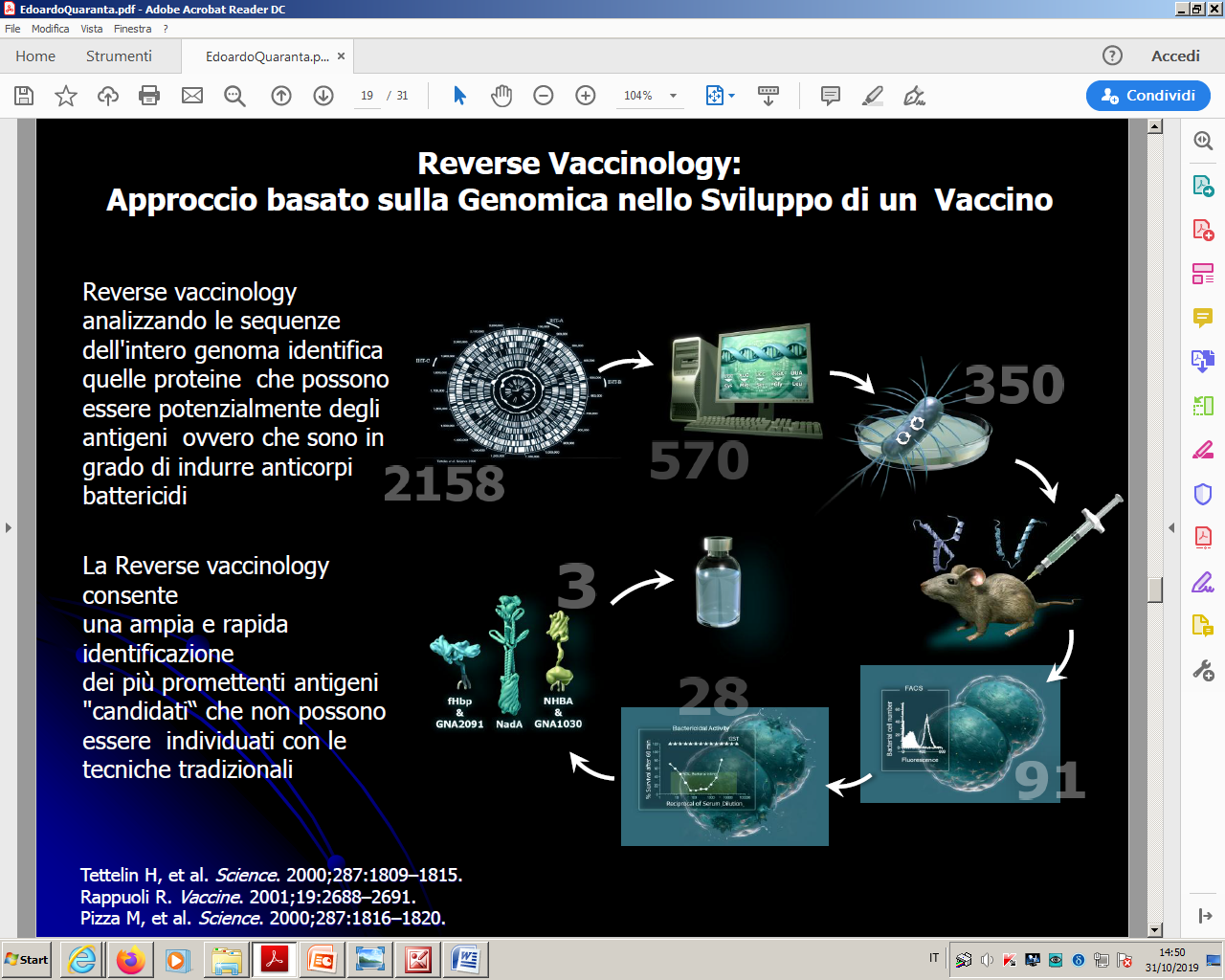 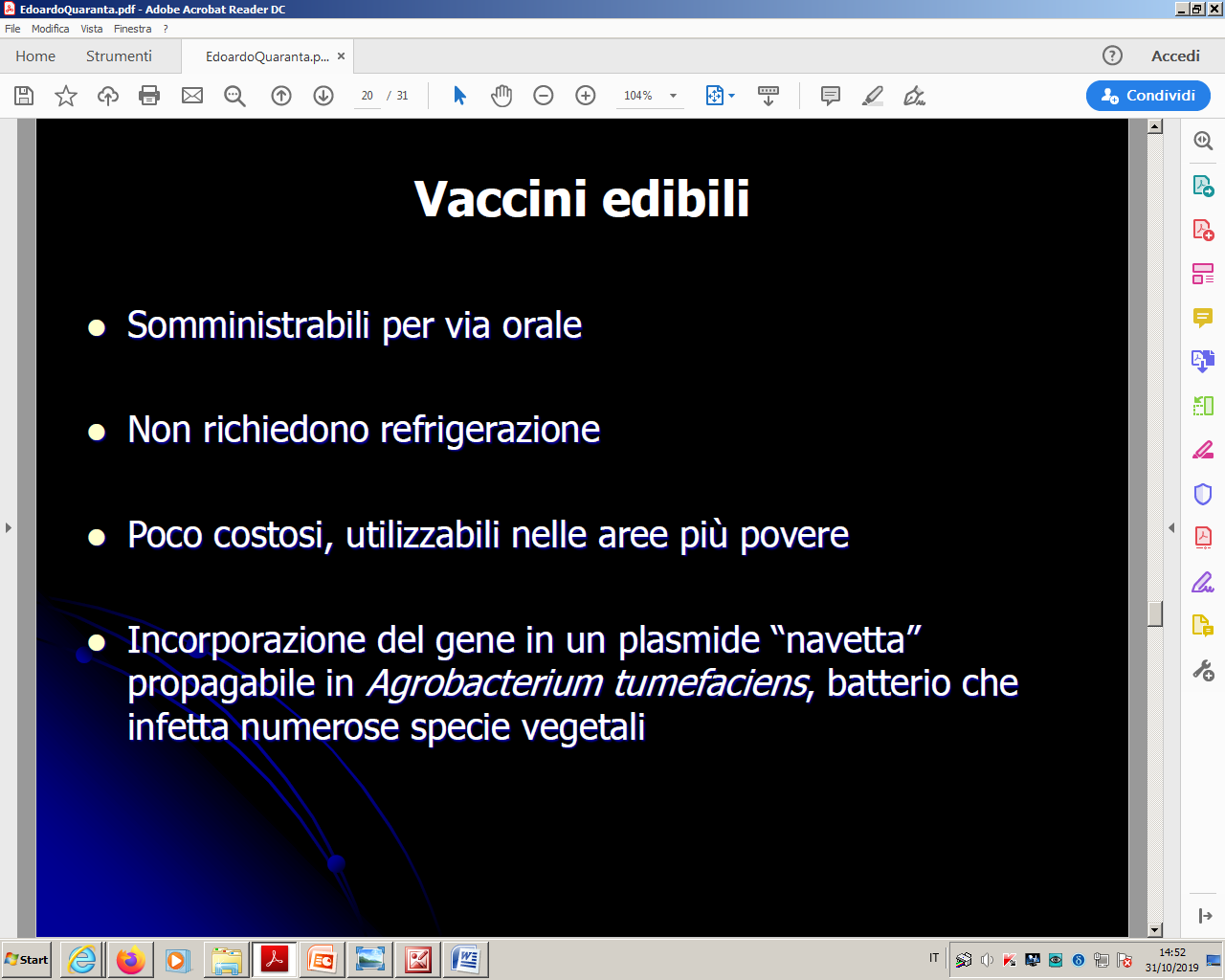 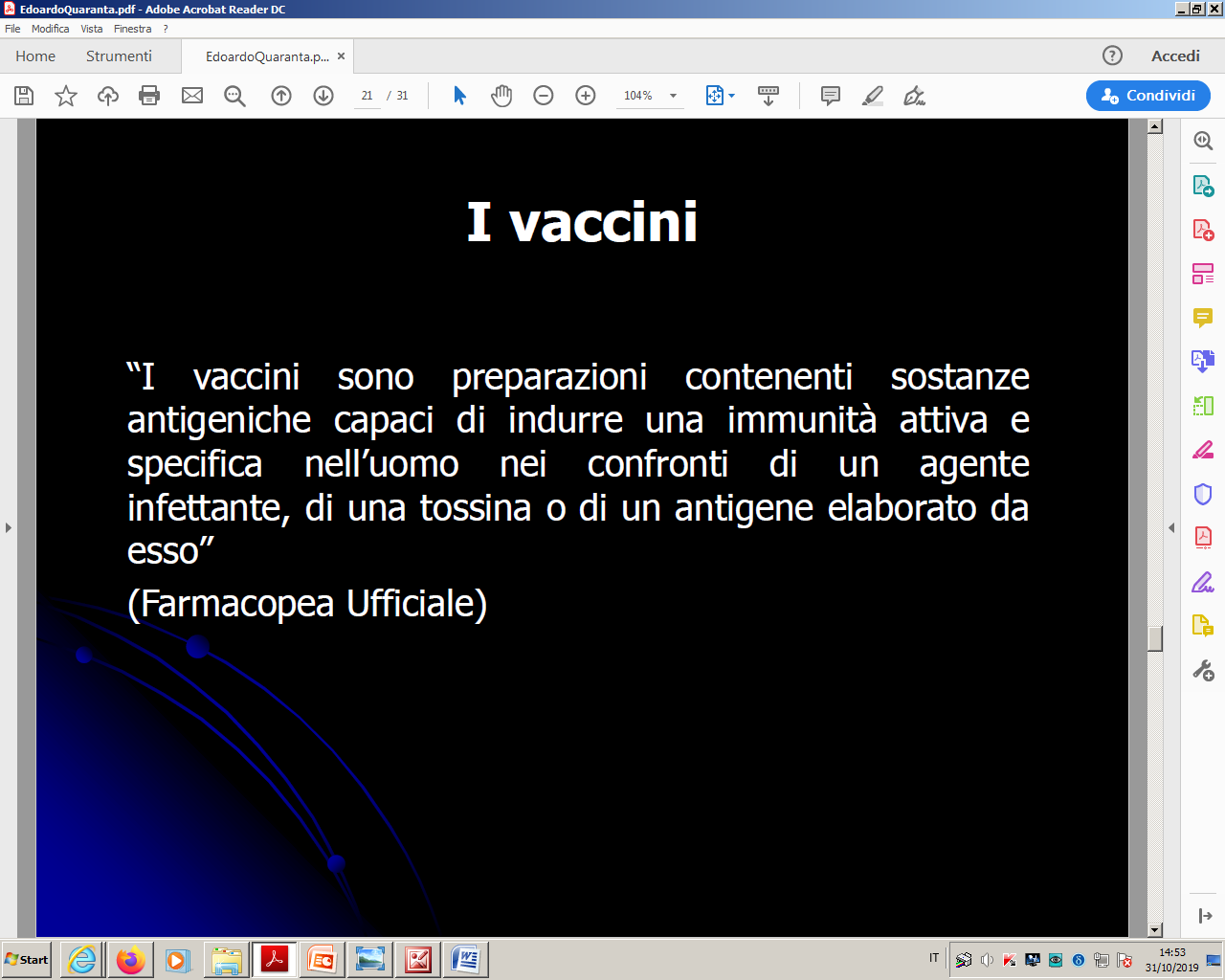 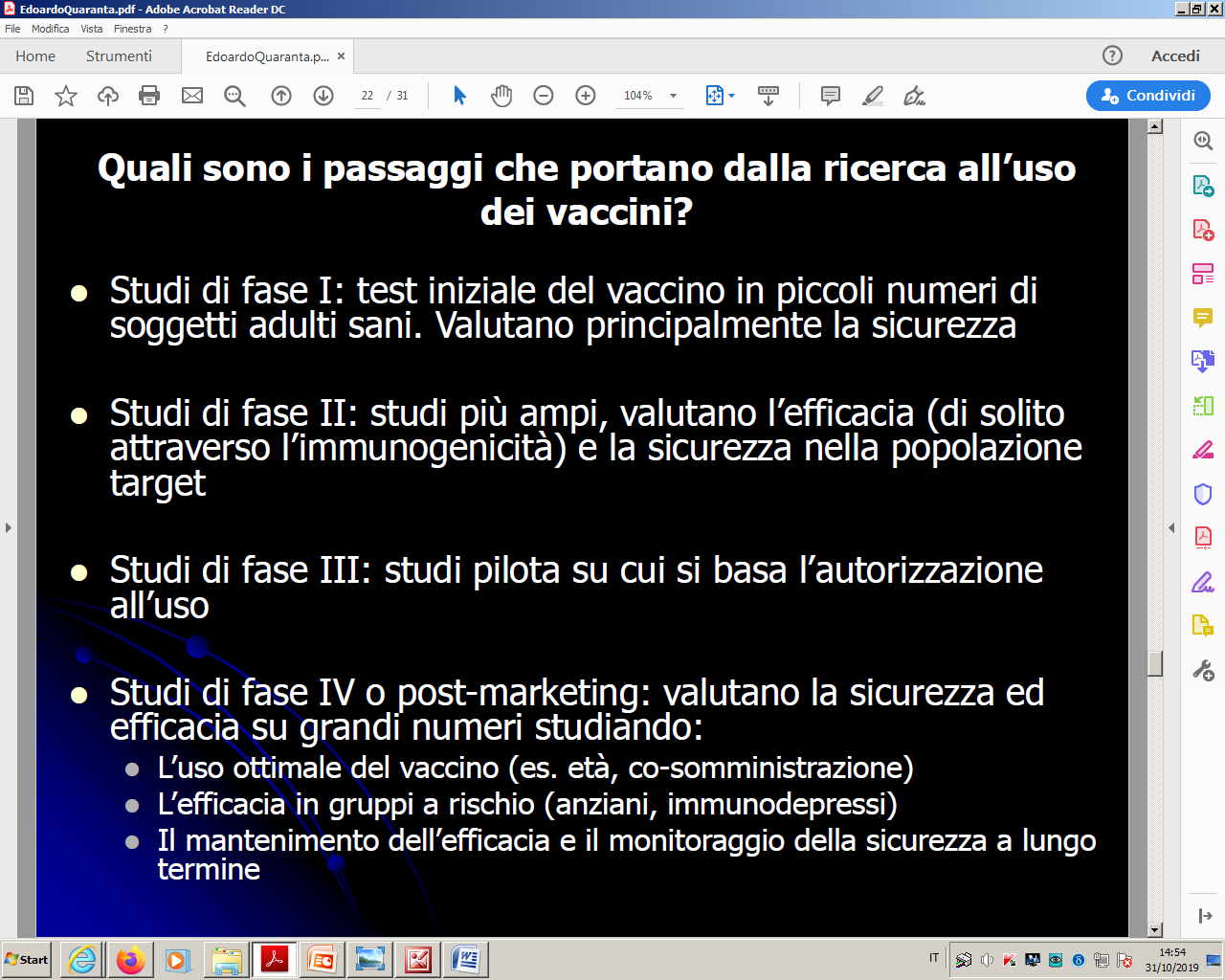 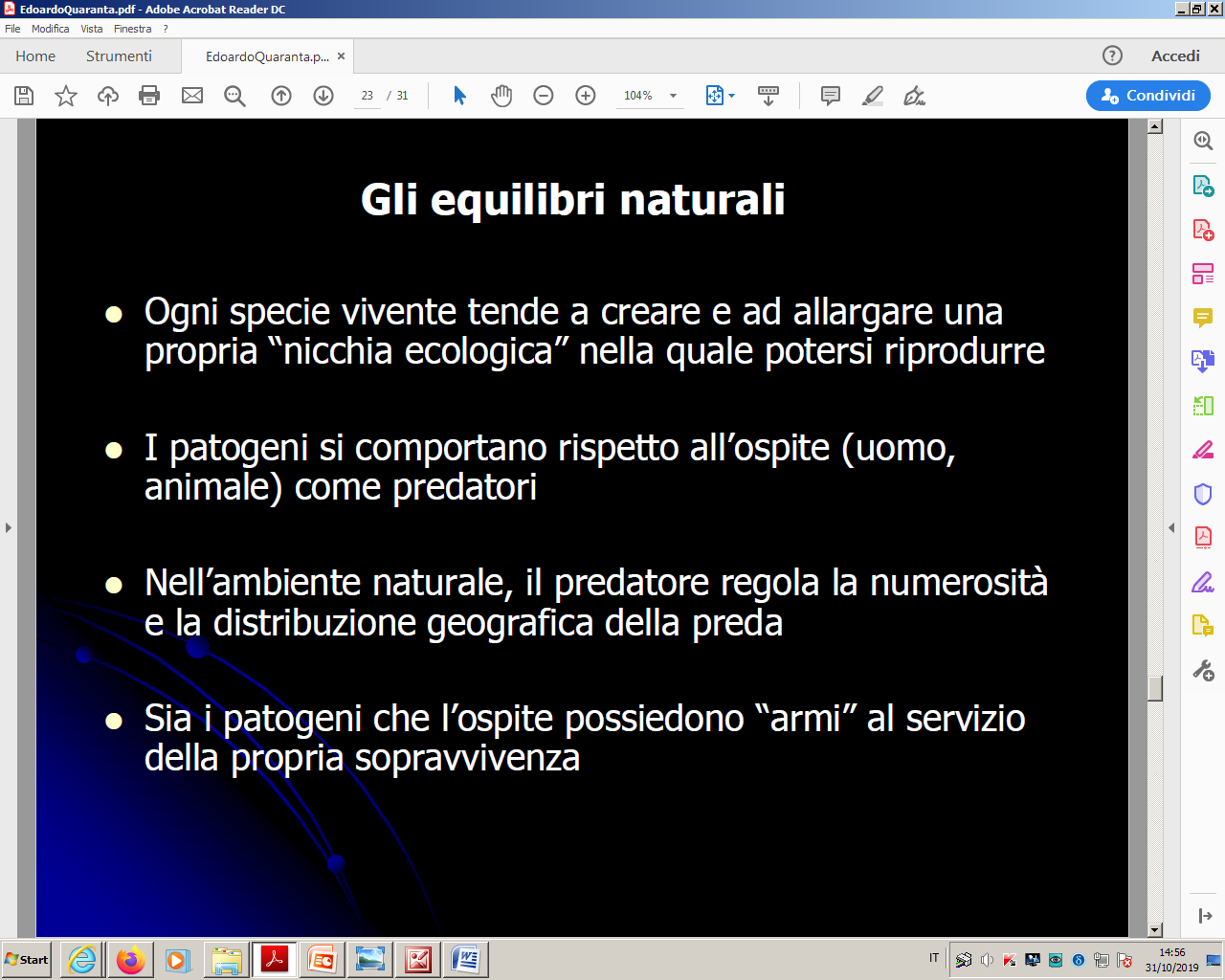 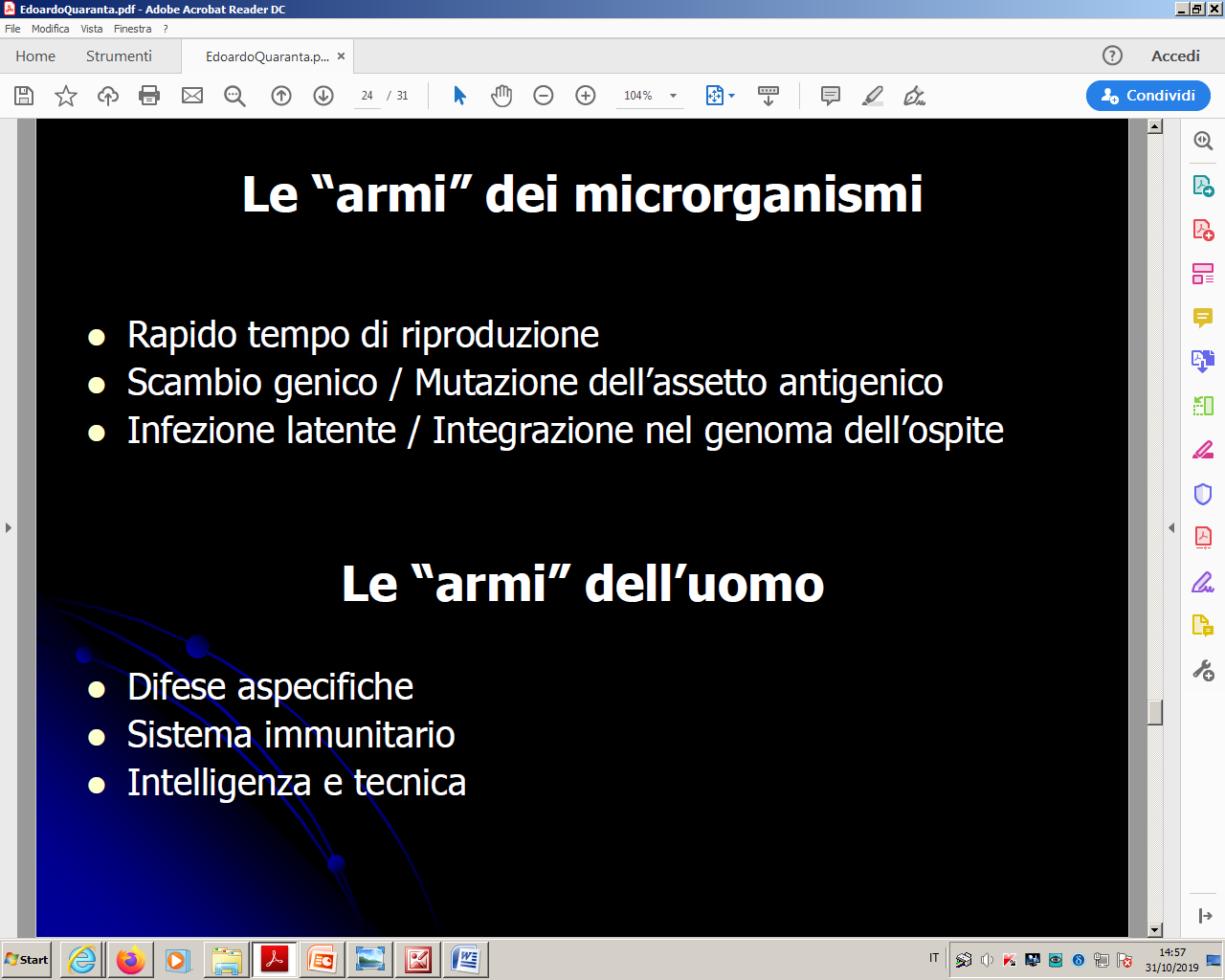 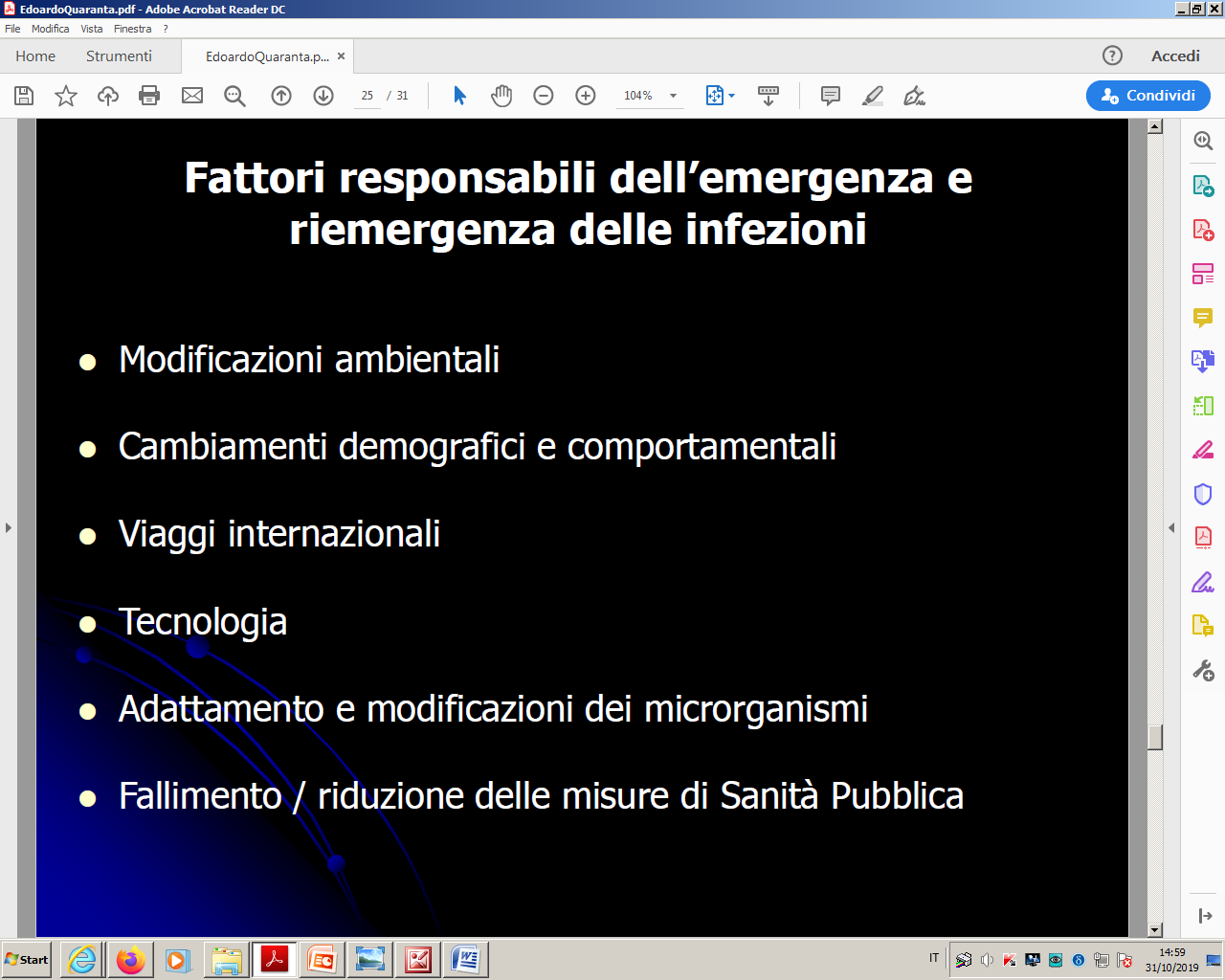 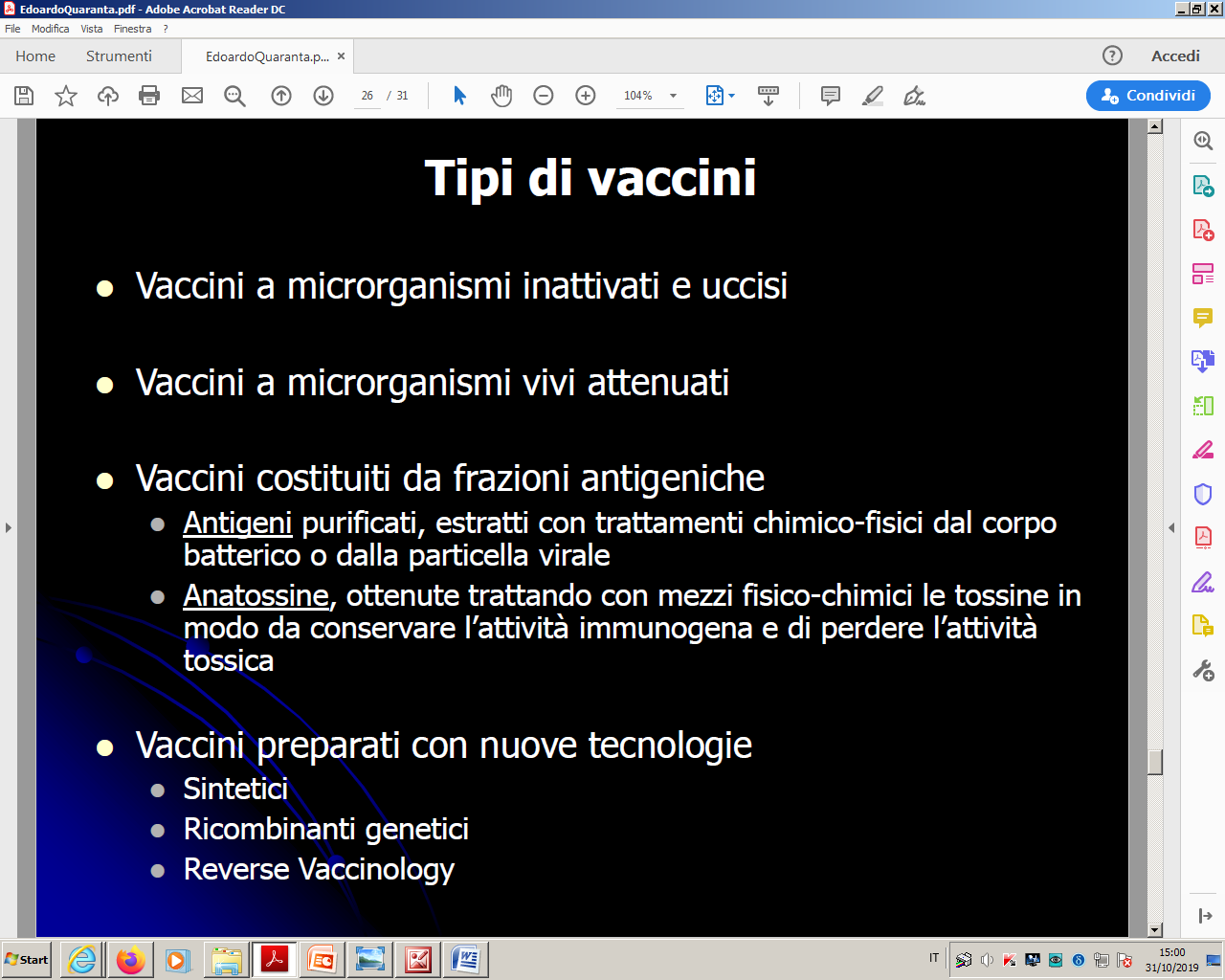 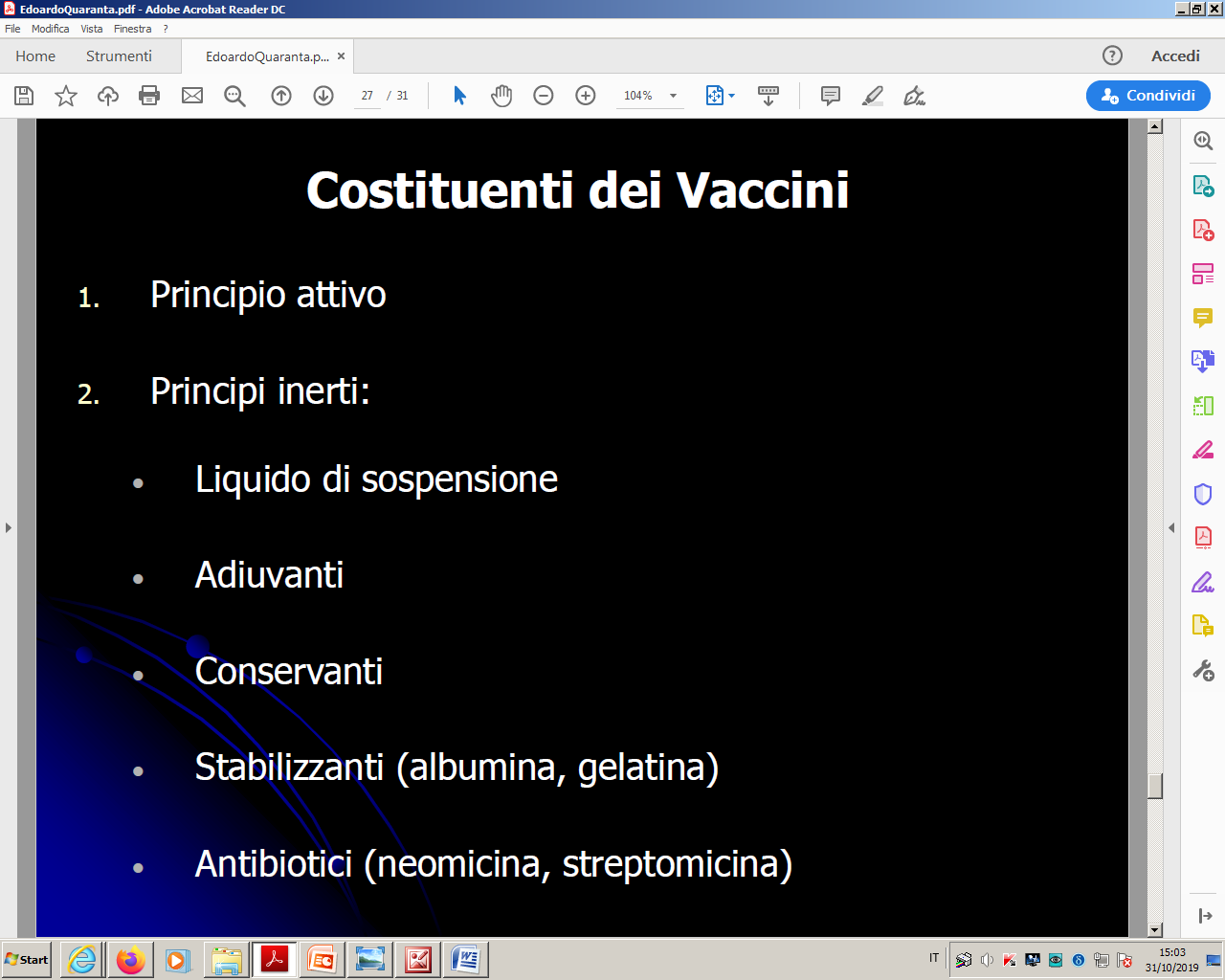 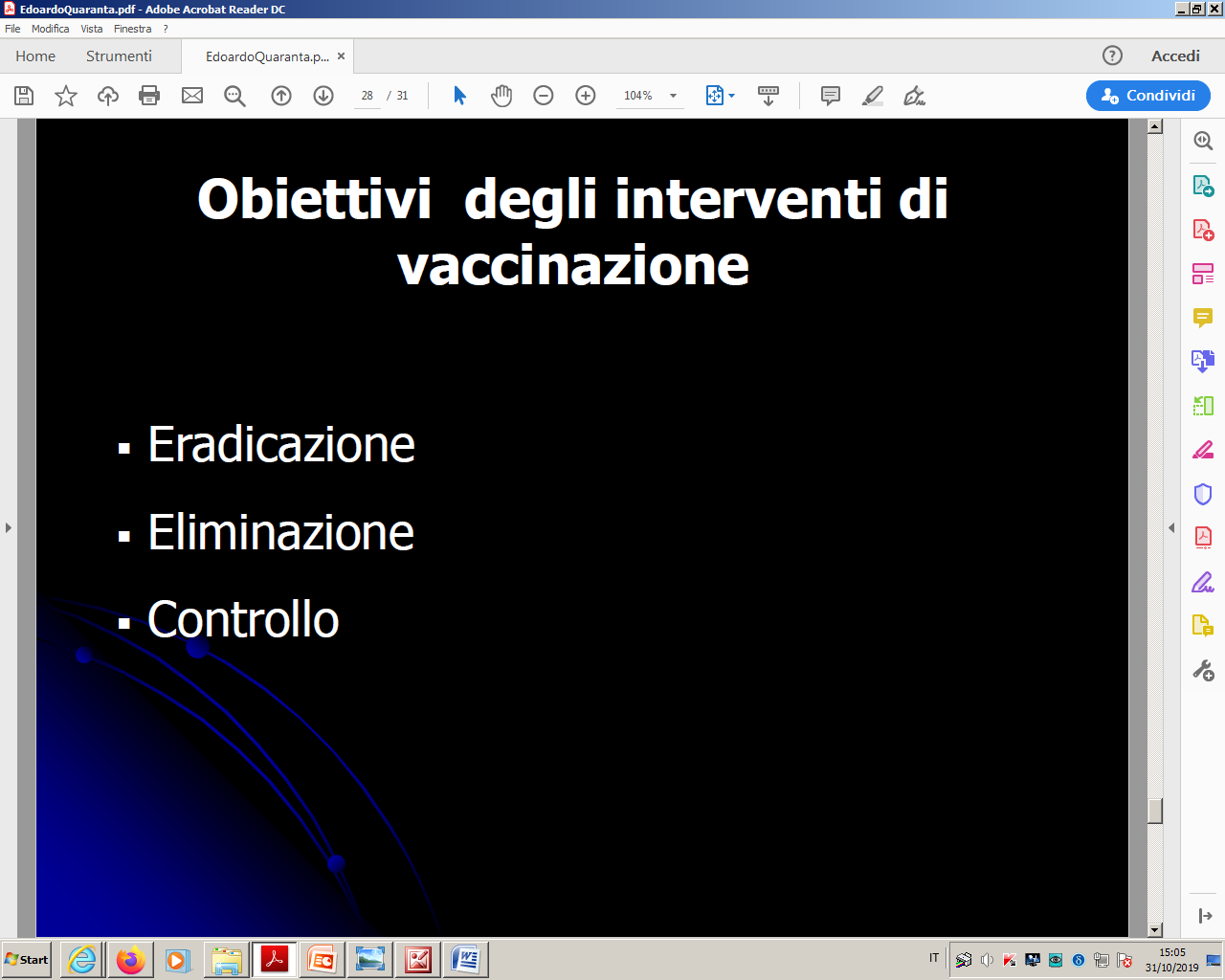 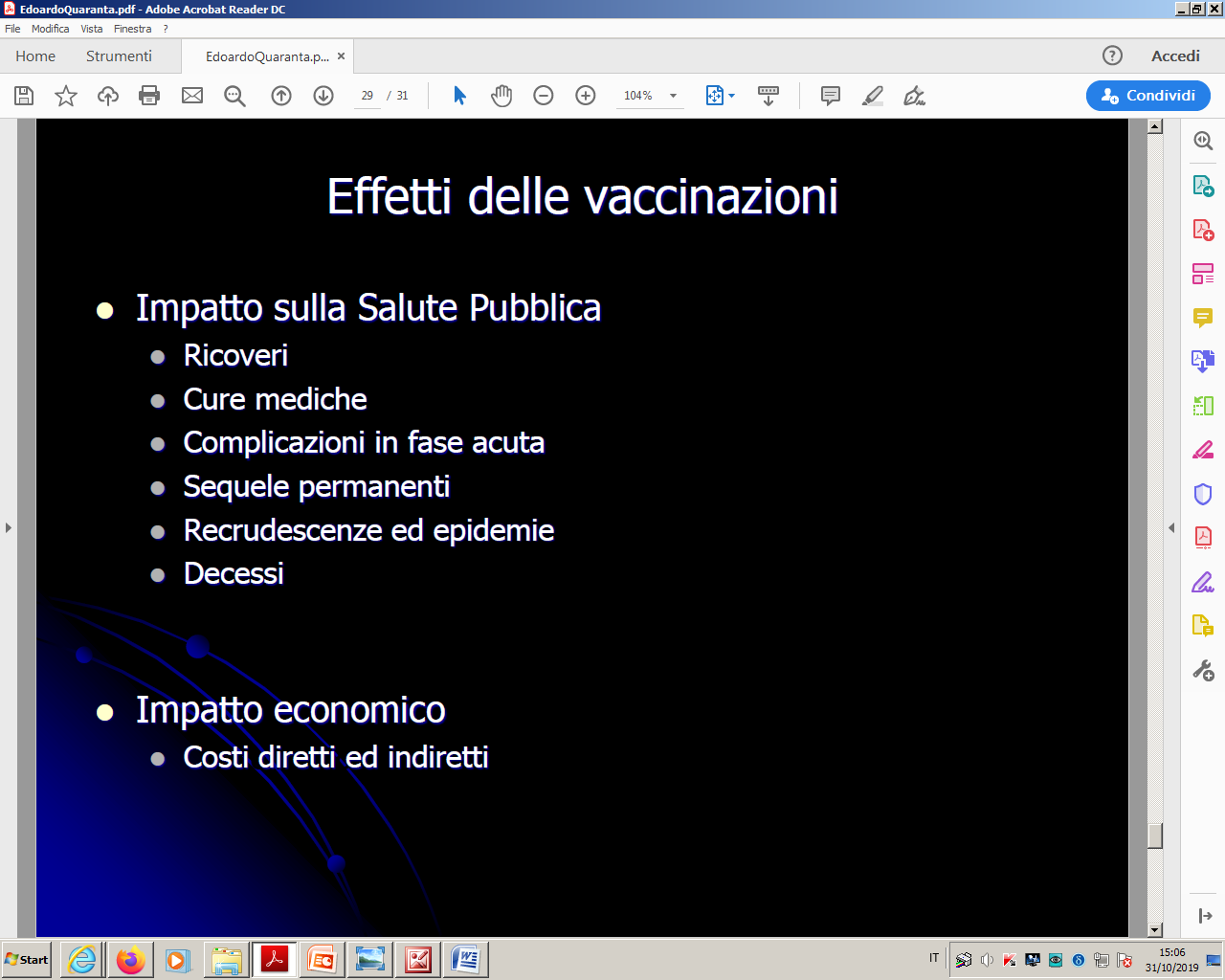 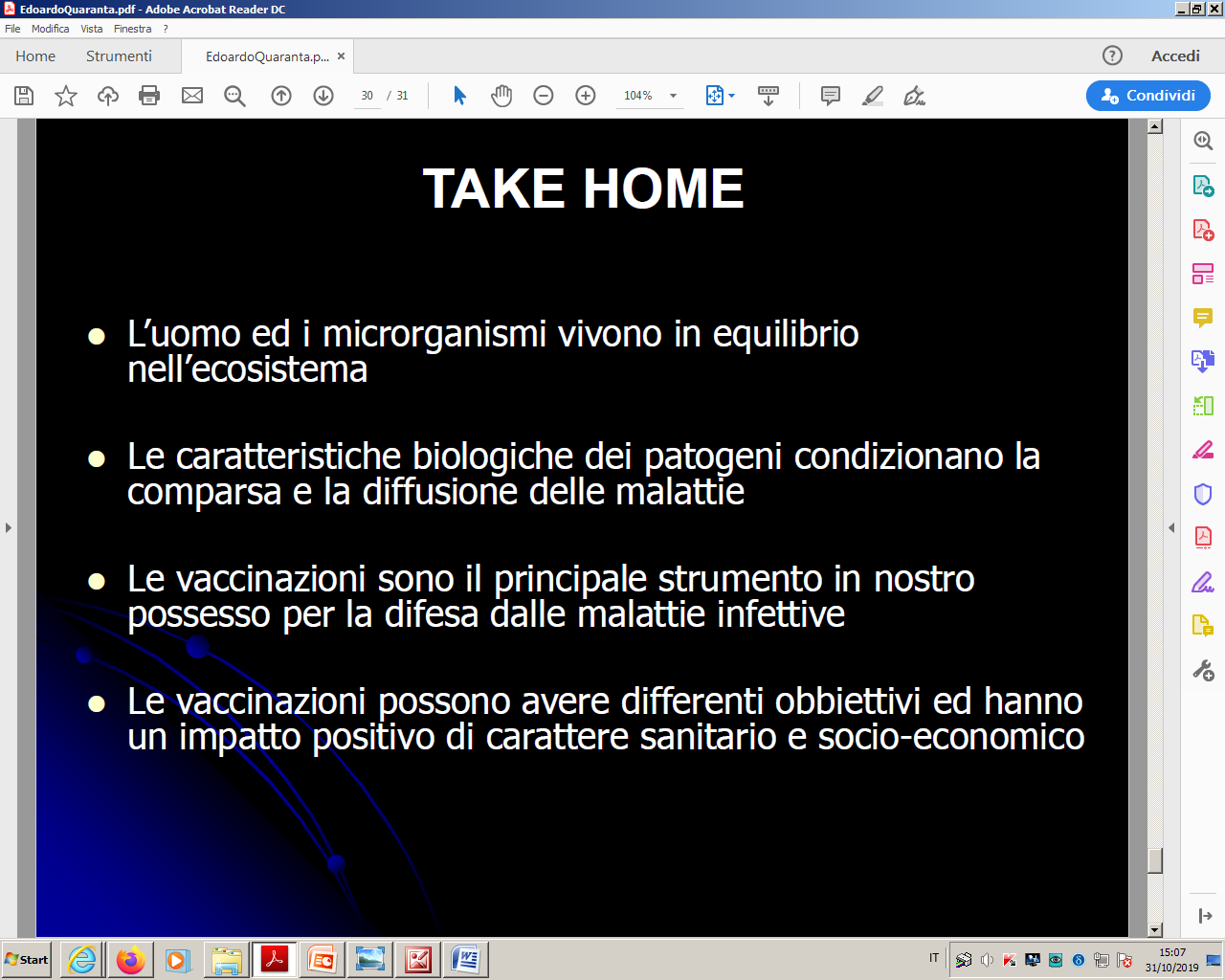